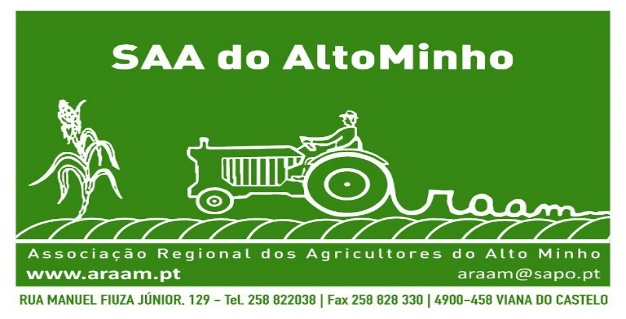 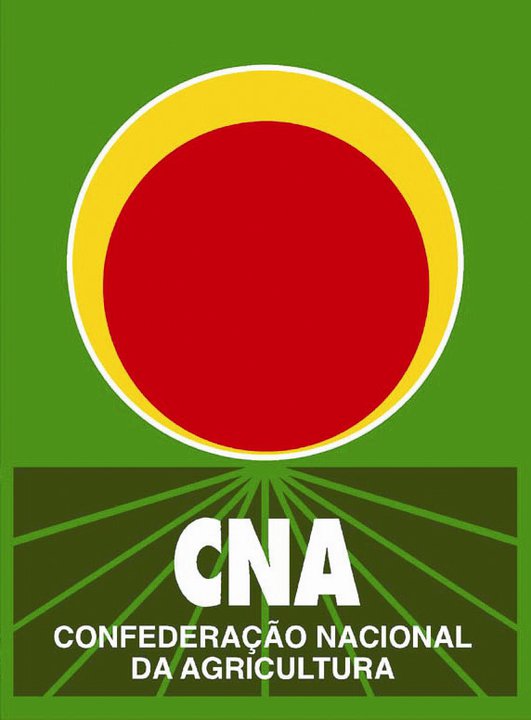 Serviço de Aconselhamento Agrícola
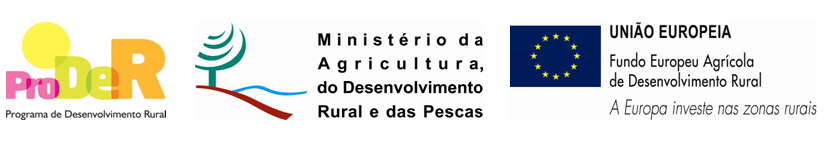 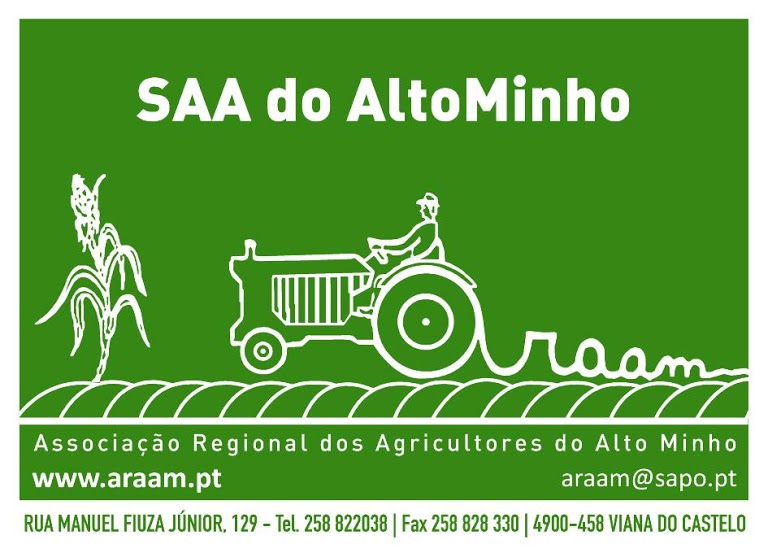 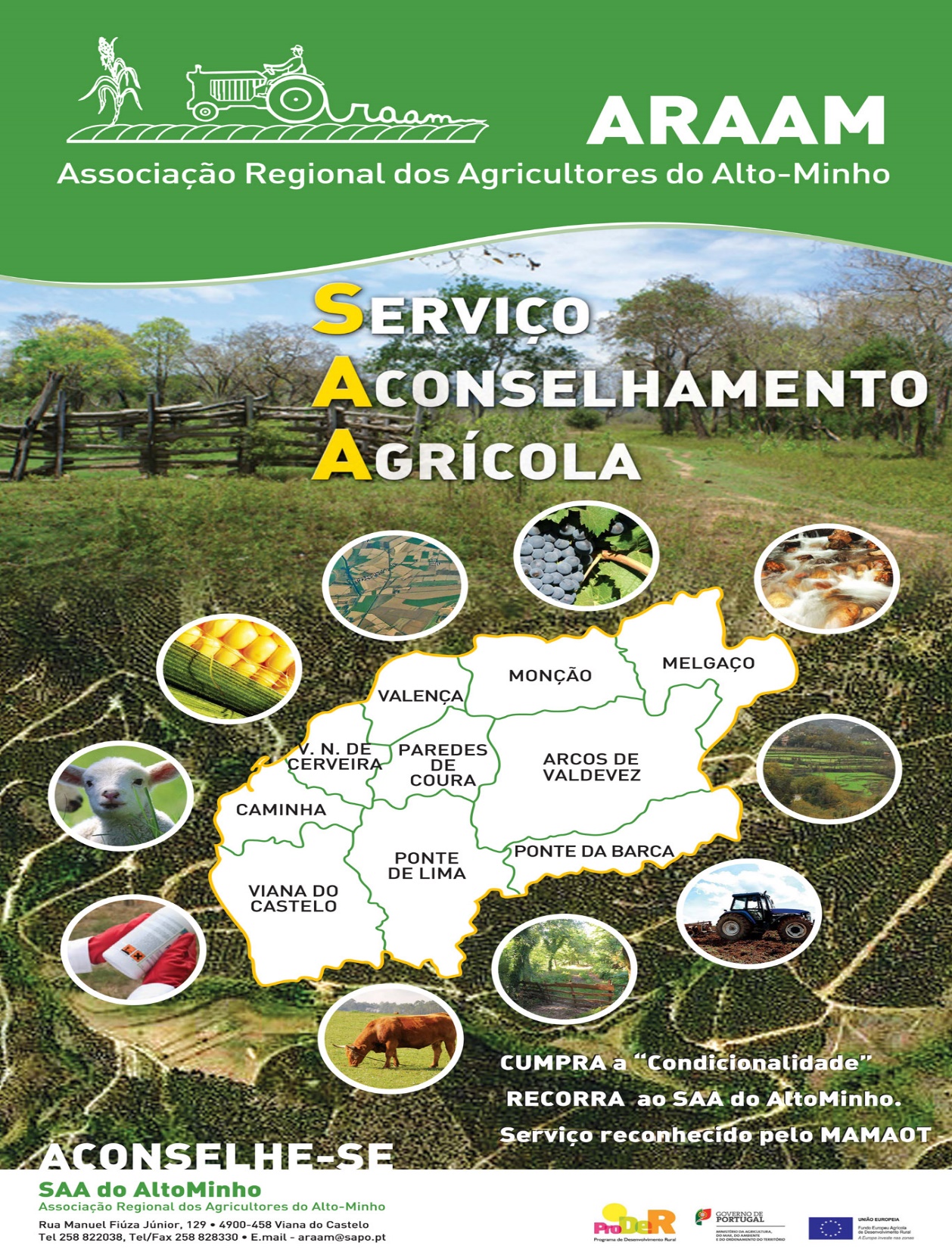 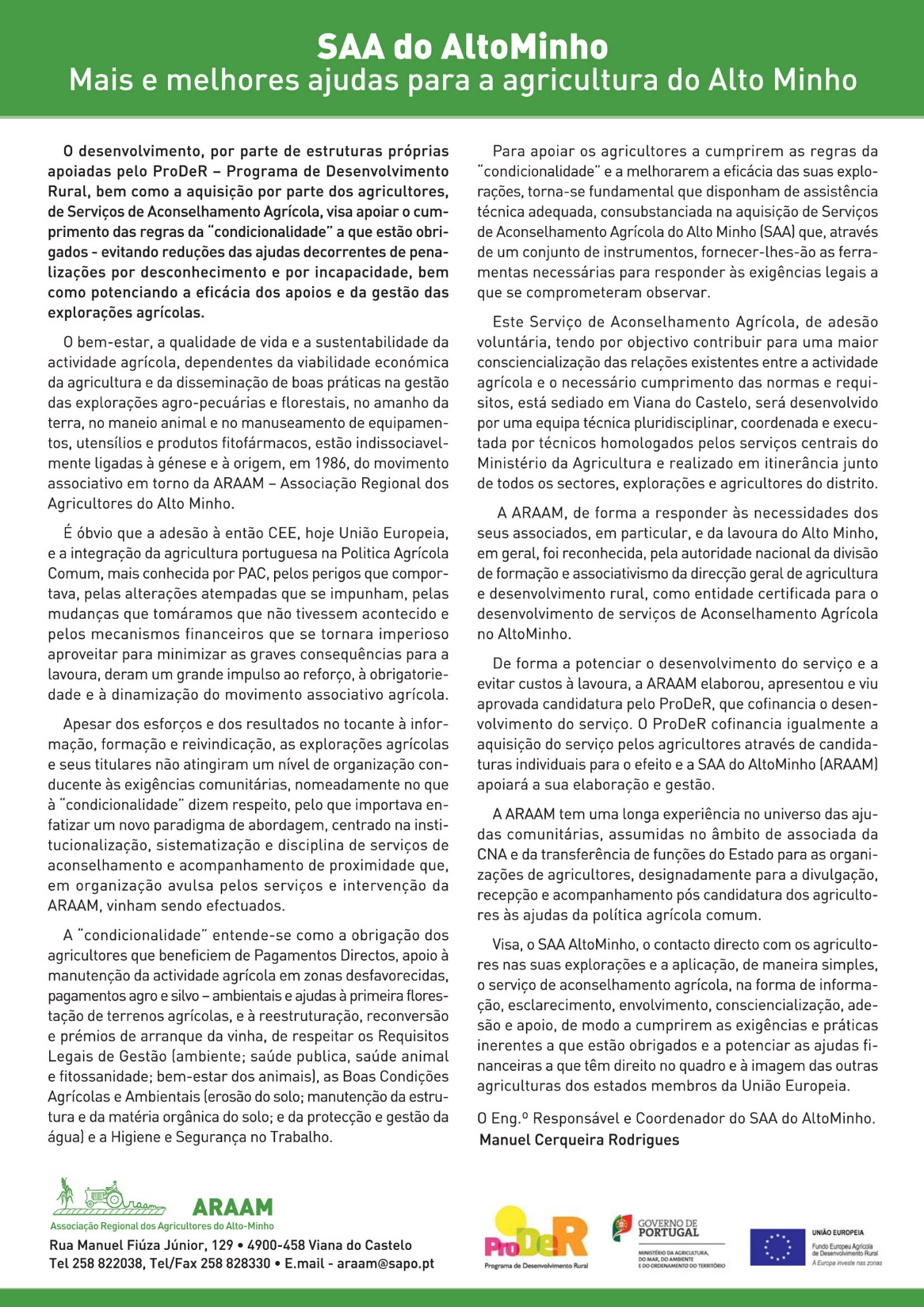 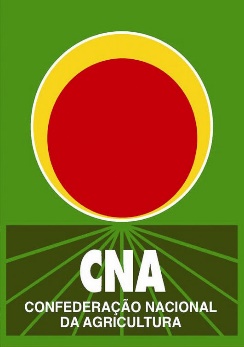 O Serviço de Aconselhamento Agrícola da ARAAM é um serviço que a Associação Regional dos Agricultores do Alto Minho, em colaboração com  a  CNA  –  Confederação  nacional  da  Agricultura,   disponibiliza  aos  agricultores  no  âmbito da condicionalidade.A ARAAM  é  uma  entidade  reconhecida  pela  DGADR Direção-Geral de Agricultura  e  Desenvolvimento Rural  para o desenvolvimento de Serviço de Aconselhamento Agrícola.
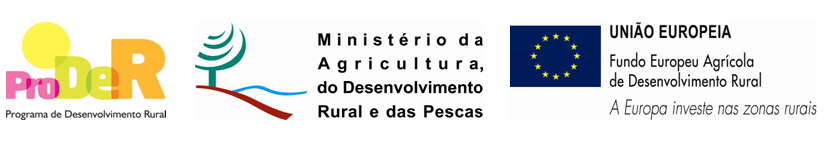 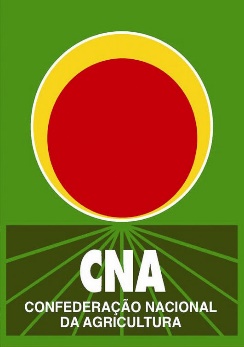 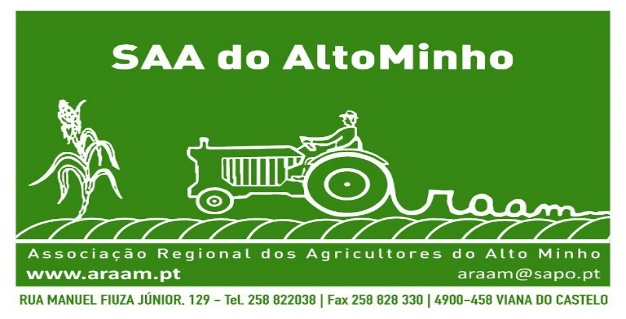 O SAA 
Analisa a sua exploração no âmbito da Condicionalidade;
Identifica as normas que têm de cumprir;
Produz um diagnóstico rigoroso;
Apresentar soluções para os problemas.
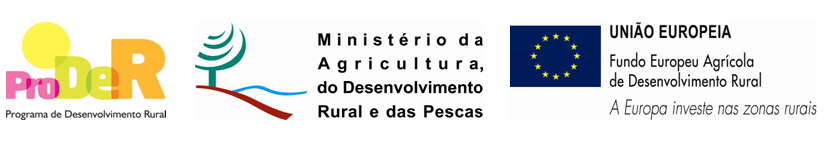 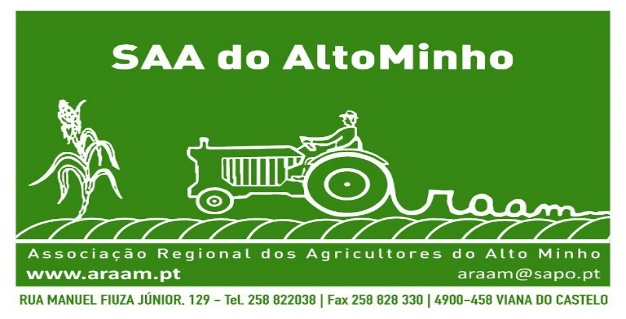 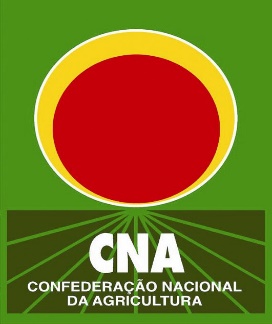 A Condicionalidade pretende garantir que o agricultor pratique uma agricultura que respeite o ambiente, preserve a saúde e bem-estar animal e promova a segurança alimentar e, simultaneamente, visa assegurar a manutenção das terras em boas condições agrícolas e ambientais, impedindo o abandono das terras agrícolas, num regime de apoios desligados da produção.
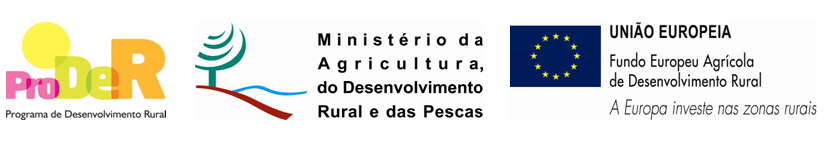 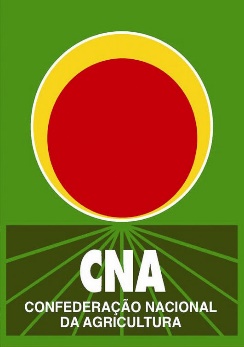 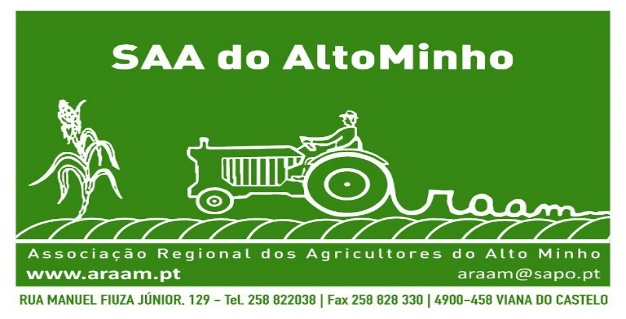 Os agricultores que beneficiem de:
Ajudas directas: RPU, prémios específicos, Medidas Agro-Ambientais, Medidas Silvo-Ambientais, Apoio à Manutenção da Actividade Agrícola em Zonas Desfavorecidas, Apoio à Primeira Florestação de Terras Agrícolas;
Apoio à Reestruturação e Reconversão das Vinhas ou do Prémio ao Arranque da Vinha (ao abrigo da noa OCM vitivinícola),
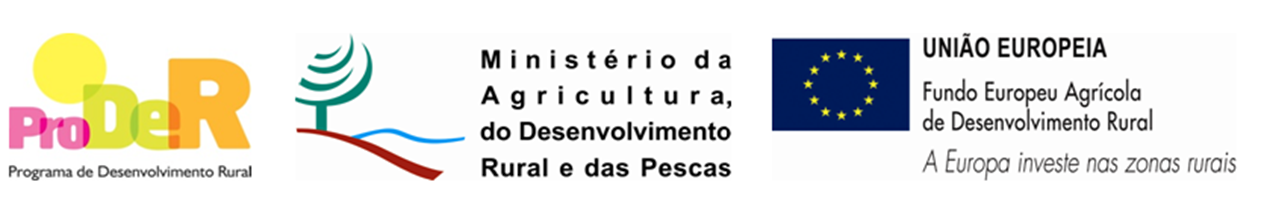 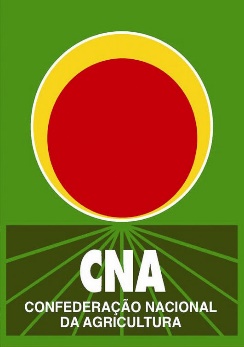 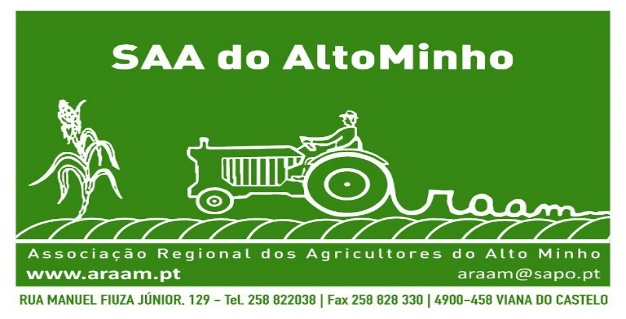 Os agricultores têm de satisfazer as obrigações impostas pela Condicionalidade, ou seja têm de cumprir os Requisitos Legais de Gestão (obrigações em matéria de ambiente, saúde pública e animal, fitossanidade e bem-estar animal) e as Boas Condições Agrícolas e Ambientais (BCAA) em todas as atividades agrícolas em todos os terrenos agrícolas da exploração.
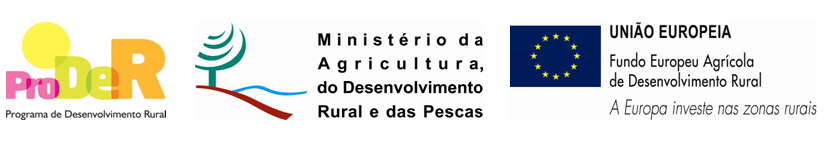 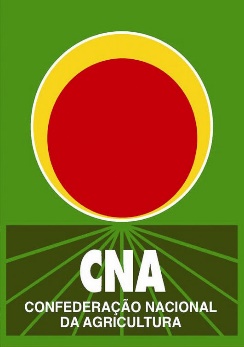 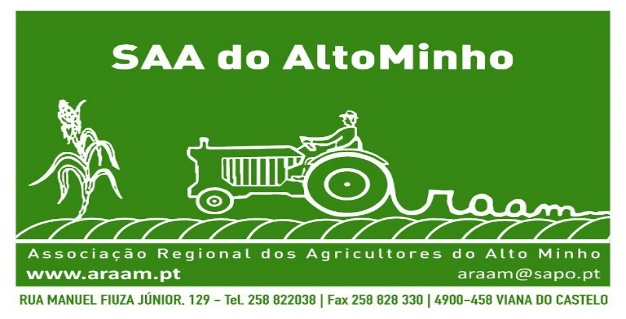 O SAA permite-lhe:
Ficar a conhecer as suas obrigações no âmbito da Condicionalidade.
Evitar reduções no pagamento do RPU, prémios animais, Medidas Agro-Ambientais. 
Proteger as suas ajudas e evitar penalizações (Em caso de incumprimento, da responsabilidade do agricultor, o montante total dos pagamentos referidos do ano em causa, é reduzido ou, mesmo totalmente suprimidos
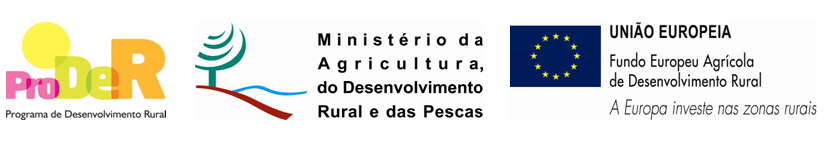 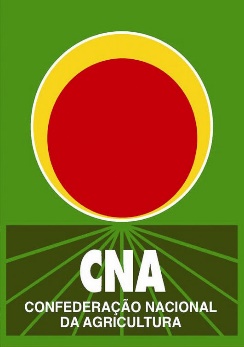 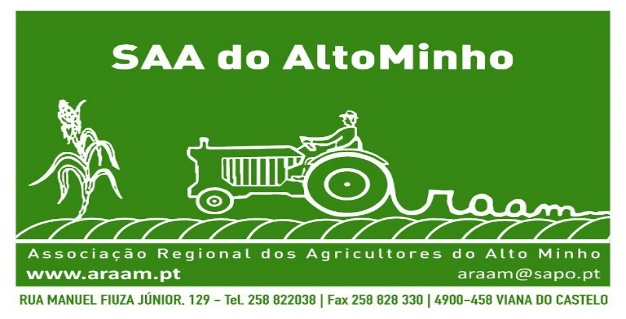 •Cumprindo as recomendações emitidas pelo SAA, evitará penalizações das suas ajudas;
•Pode efectuar um Pedido Único mais correto já que é realizado um levantamento de campo, abrangendo todas as parcelas e infraestruturas agrícolas da exploração sendo incluídas correções aos limites das parcelas e suas ocupações culturais;
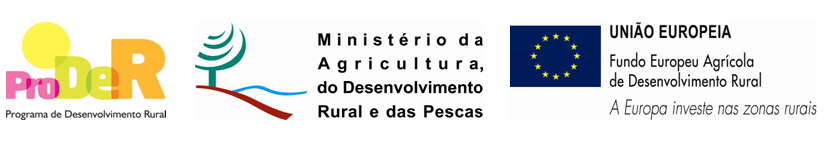 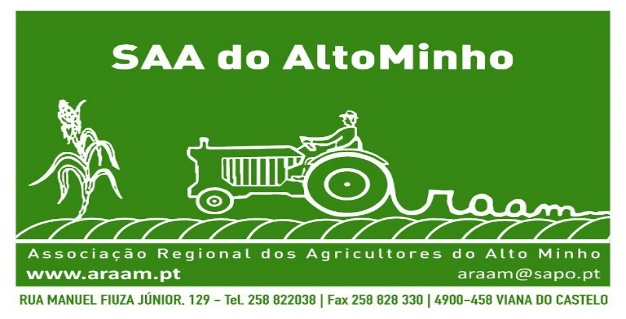 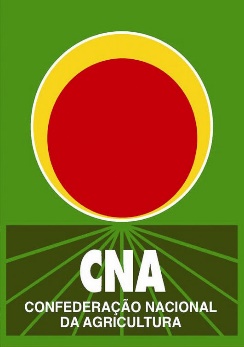 O recurso ao aconselhamento agrícola é voluntário e concretiza-se através de um contrato entre a entidade prestadora do serviço, reconhecida pela Direcção-Geral de Agricultura e Desenvolvimento Rural, e o destinatário, ou seja, o agricultor.
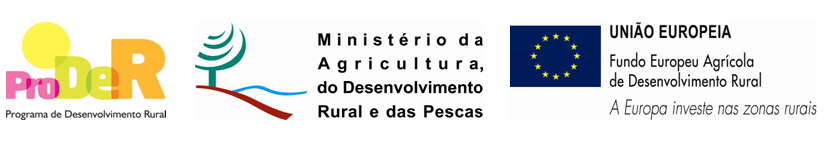 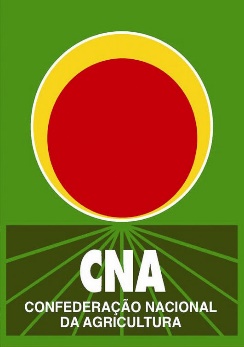 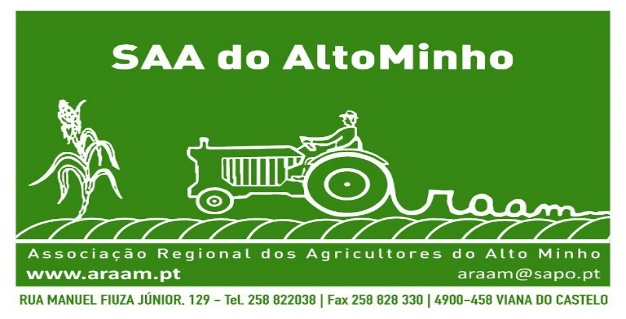 O aconselhamento inclui um diagnóstico da exploração agrícola com a sua descrição e os incumprimentos detetados das regras em vigor e um plano de ação para cumprir as regras do sector e onde são dadas recomendações para corrigir as situações onde existam inconformidades. 
O processo deve estar concluído no prazo máximo de um ano.
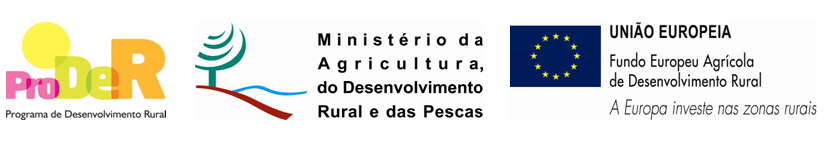 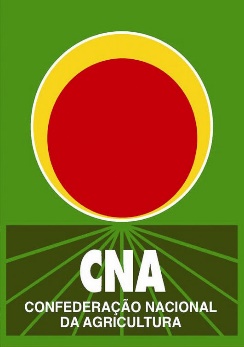 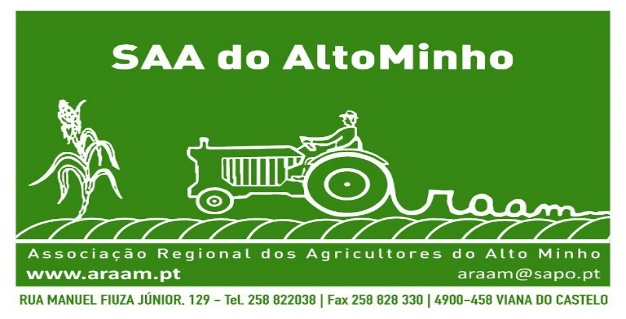 O Aconselhamento Agrícola às exploração e as respetivas atividades tem encargos para o agricultor, que todavia pode recorrer ao ProDer–Programa de Desenvolvimento Rural, para cofinanciar 80%, até o montante máximo de 1.200,00€, do custo da aquisição do serviço pelos agricultores, através de candidatura individual para o efeito e que o SAA do AltoMinho (ARAAM) apoiará a sua elaboração e gestão.
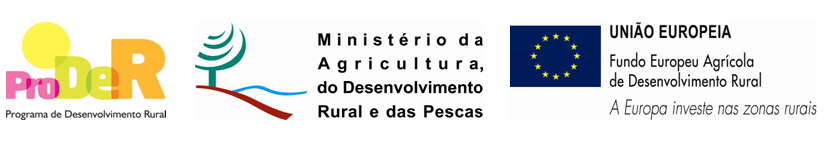 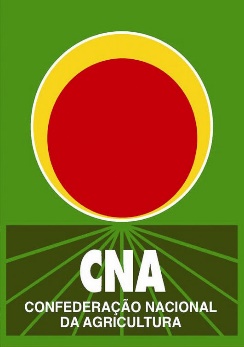 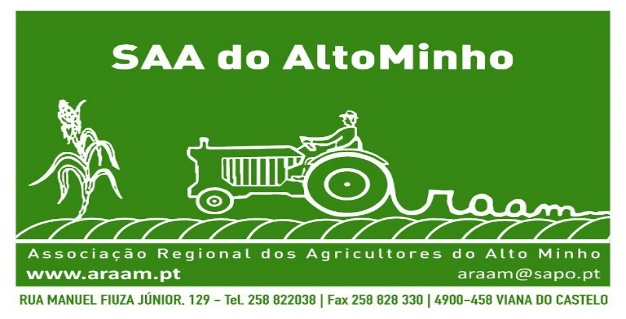 Os serviços de Aconselhamento Agrícola, vem no seguimento da obrigatoriedade estipulada pela União Europeia de que cada Estado-membro implemente um sistema de aconselhamento à explorações agrícolas.
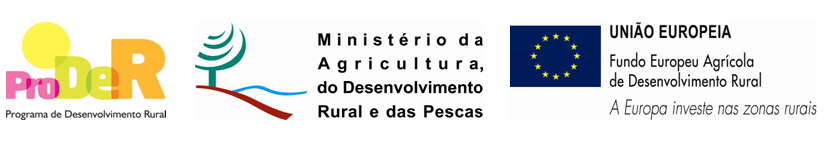 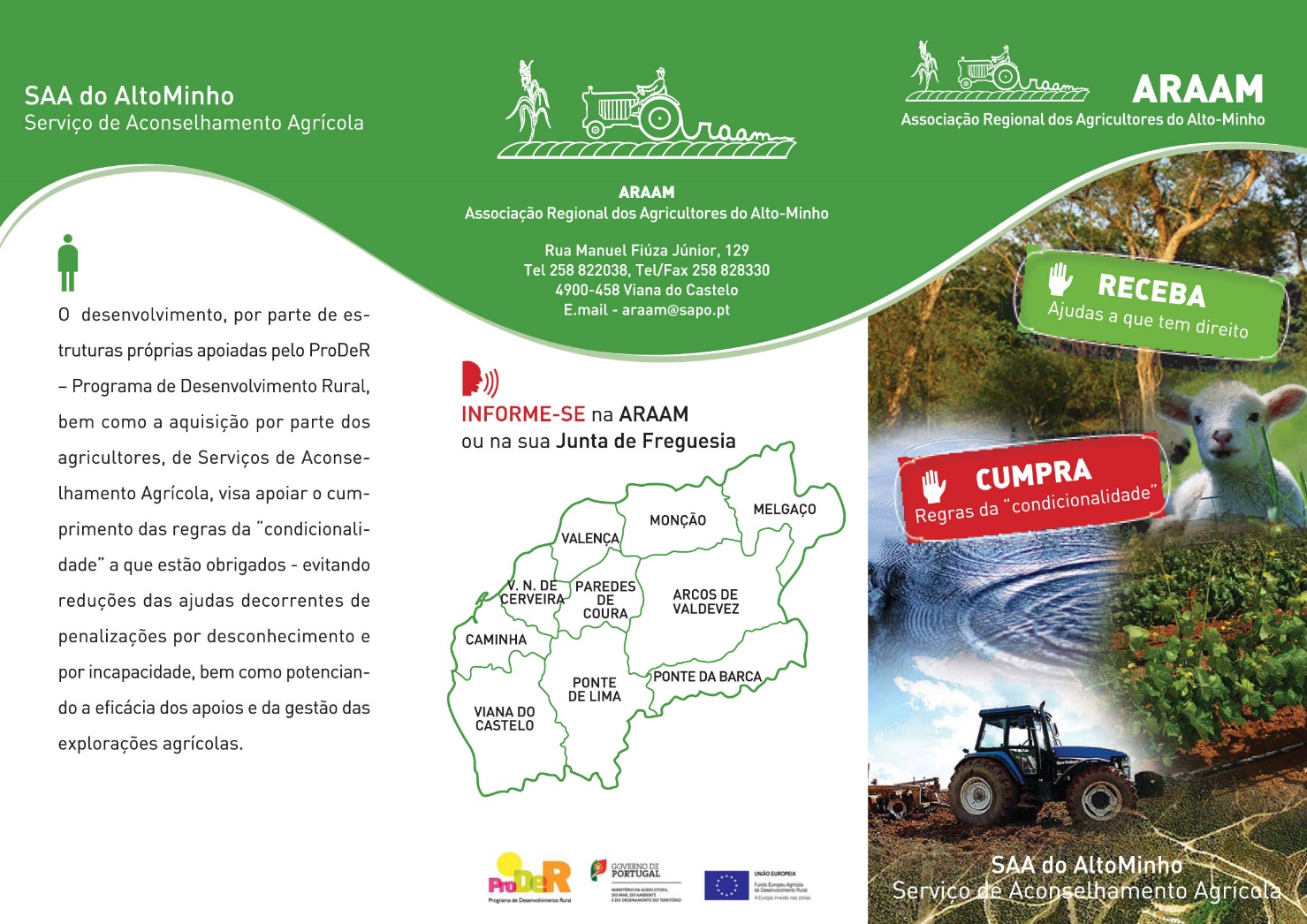 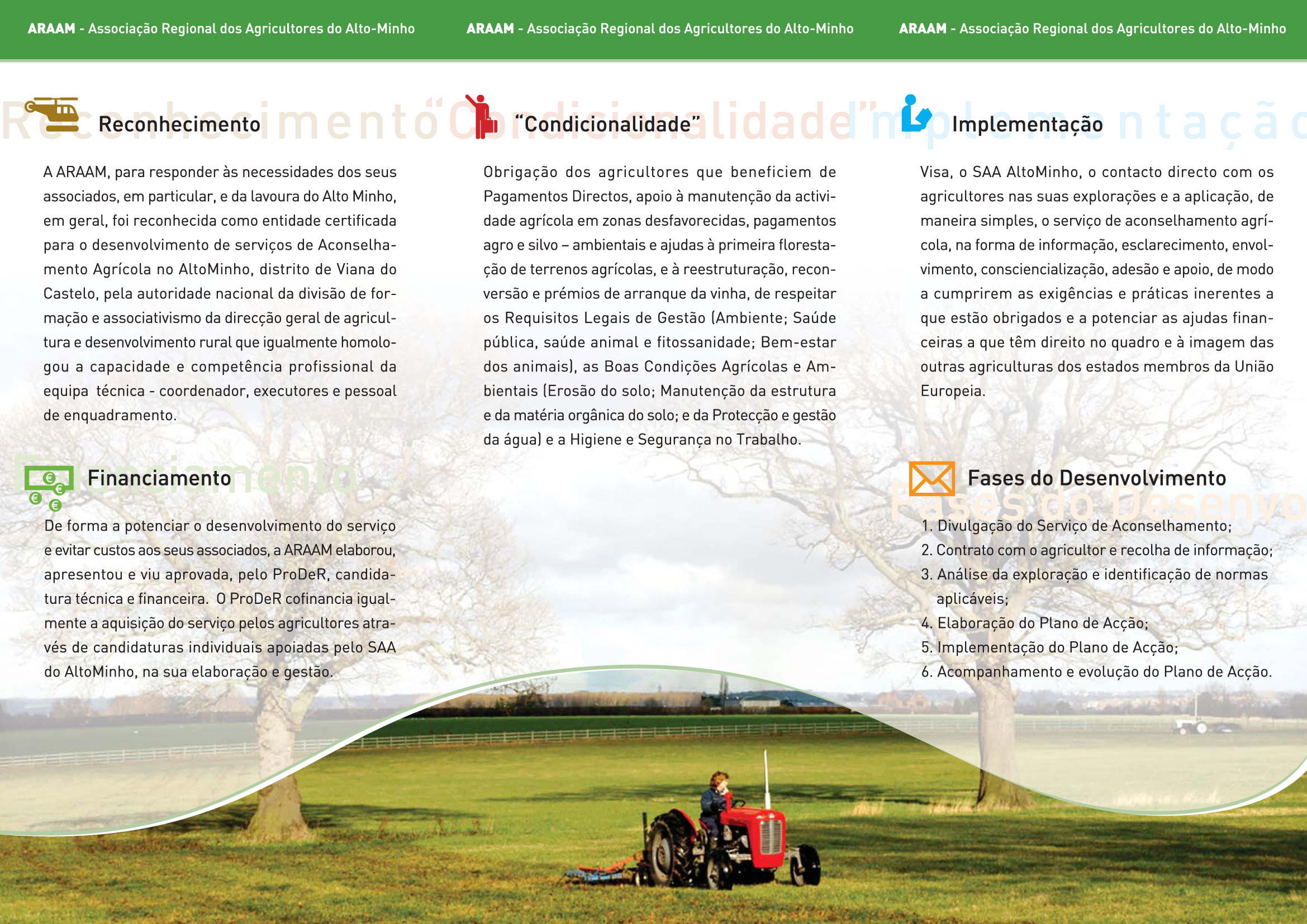 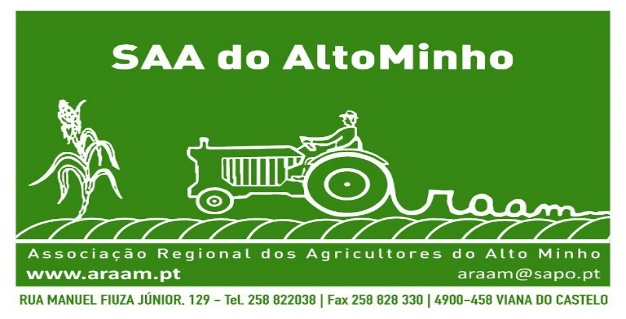